বিসমিল্লাহির রাহমানির রাহিম
স্বাগতম
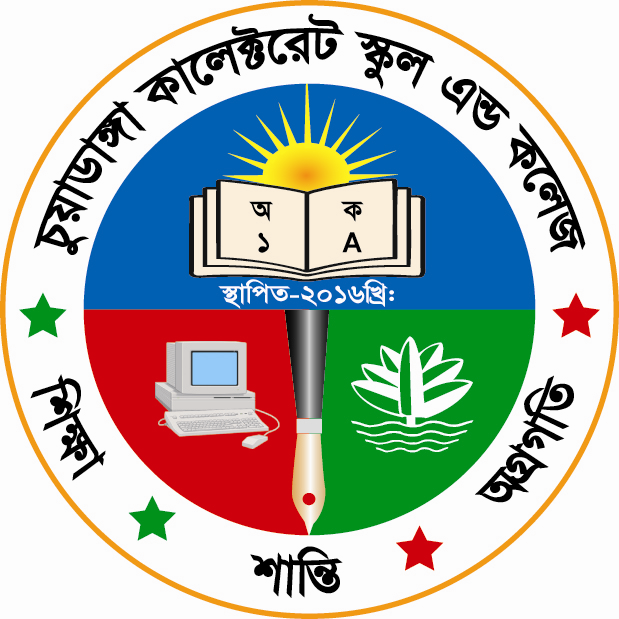 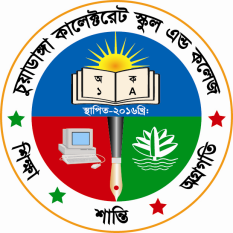 শিক্ষক পরিচিতি
গাজী সারওয়ার
সহকারী শিক্ষক (আই.সি.টি)
চুয়াডাঙ্গা কালেক্টরেট স্কুল এন্ড কলেজ
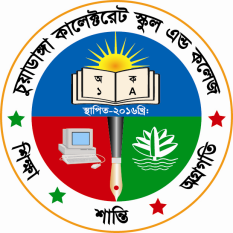 পাঠ পরিচিতি
শ্রেণীঃ ৬ষ্ঠ  
বিষয়ঃ তথ্য ও যোগাযোগ প্রযুক্তি
অধ্যায়ঃ দ্বিতীয় 
পাঠের নামঃ তথ্য ও যোগাযোগ প্রযুক্তি সংশ্লিষ্ট যন্ত্রপাতি
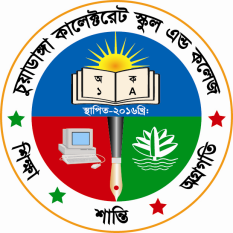 শিখনফল
এই অধ্যায় শেষে শিক্ষার্থীরাঃ
কম্পিউটার কেমন করে কাজ করে তা বর্ণনা করতে পারবে।
ইনপুট ও আউট পুট ডিভাইস সম্পর্কে জানতে পাড়বে।
তথ্য ও যোগাযোগ প্রযুক্তিতে যেসব যন্ত্রপাতি ব্যবহার করা হয় তার কাজ বর্ণনা করতে পারবে।
তথ্য ও যোগাযোগ প্রযুক্তিতে যেসব যন্ত্রপাতি ব্যবহৃত হয় সেগুলো চিহ্নিত করতে পারবে।
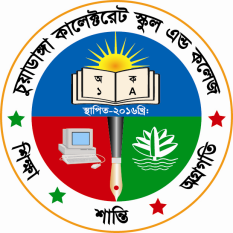 ডাটা
গ্রহন
তথ্য প্রদান
প্রসেসিং ও
বিশ্লেষন
সংরক্ষন
কম্পিউটার এভাবে কাজ করে।
প্রক্রিয়া করন
ইউনিট
আউটপুট
ইনপুট
মেমোরি
ইউনিট
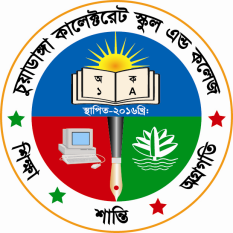 ইনপুট ডিভাইস
ইনপুট ডিভাইসঃ যে  যন্ত্র দ্বারা কম্পিটারের ভিতরে তথ্য উপাত্ত পাঠানো হয় তাকে ইনপুট ডিভাইস বলে। যেমন- মাউস,কী-বোড।
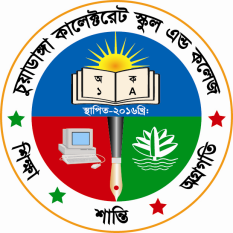 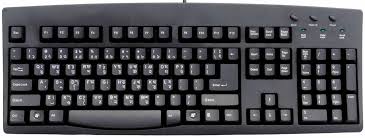 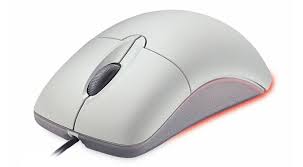 কি বোর্ড
মাউস
ইনপুট ডিভাইজ
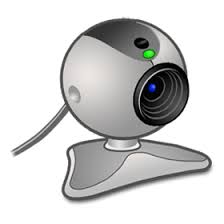 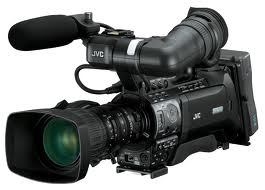 ওয়েব ক্যাম
ভিডিও ক্যামেরা
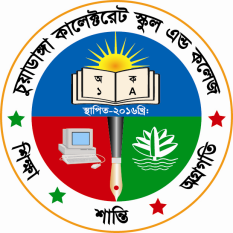 কম্পিউটার যেভাবে কাজ করে
মেমরি
প্রসেসর
ইনপুট
আউটপুট
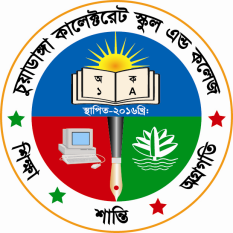 আউট পুট ডিভাইস
আউট পুট ডিভাইসঃ কম্পিউটার মেমোরি আর প্রসেসর দিয়ে তথ্য ও উপাত্তের উপর যে ফলাফল পাওয়া যায় তাকে আউটপুট ডিভাইস বলে। যেমন-মনিটর ও প্রিন্টার ।
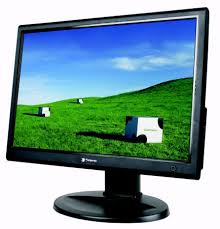 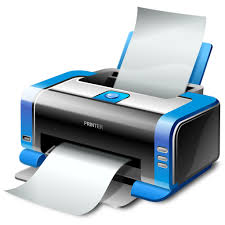 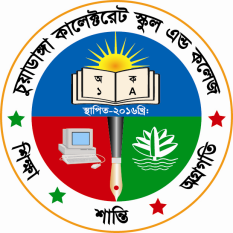 প্রিন্টার
মনিটর
আউটপুট ডিভাইস
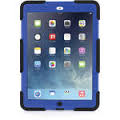 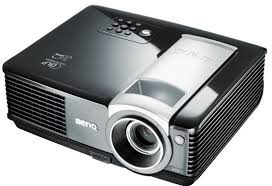 স্ক্রিন টাচ মোবাইল
মাল্টিমিডিয়া প্রজেক্টর
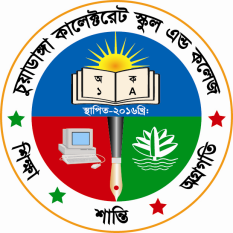 ভিডিও ক্যামেরা
তথ্য ও যোগাযোগ প্রযুক্তিতে ব্যবহৃত যন্ত্রপাতি
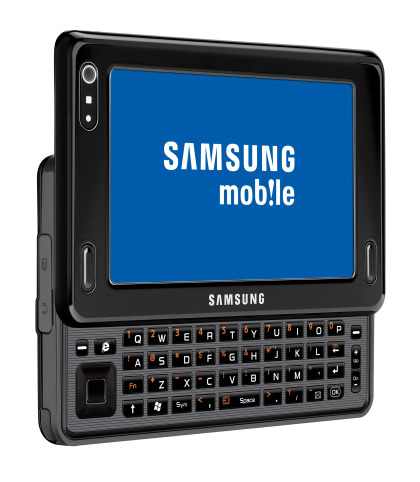 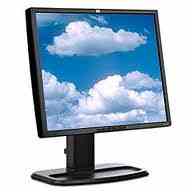 ডেস্কটপ
স্মার্ট ফোন
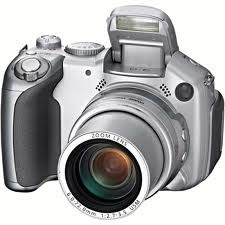 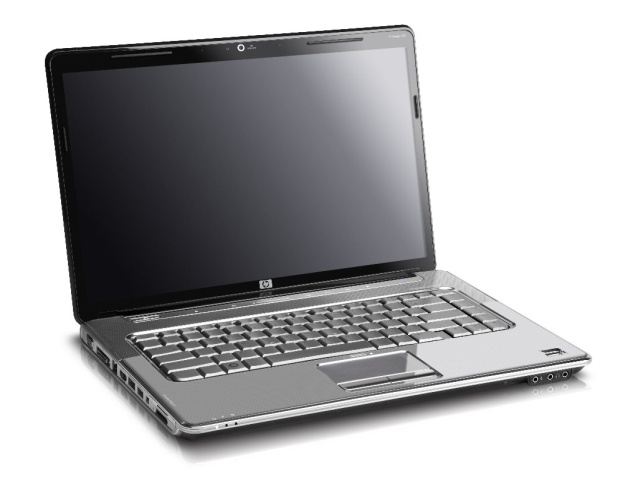 ল্যাপটপ
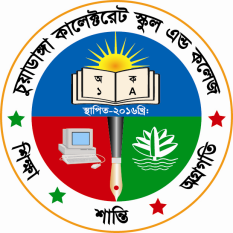 মূল্যায়ন
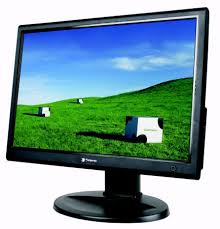 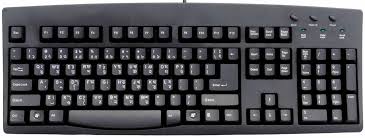 মনিটর
কি বোর্ড
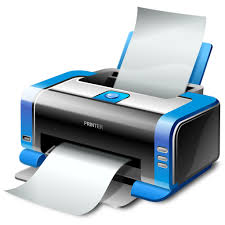 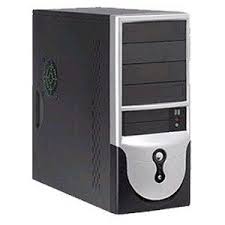 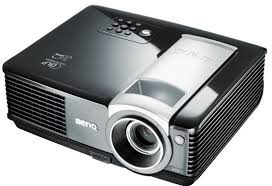 প্রিন্টার
মাল্টিমিডিয়া প্রজেক্টর
সিপিউ
ছবি দেখে কোনটি কি সনাক্ত কর।
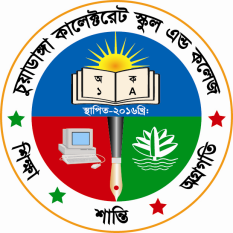 বাড়ির কাজ
কম্পিউটার কাকে বল ? এর ইনপুট ও আউটপুট ডিভাইস এর চার টি করে নাম লিখে আনবে।
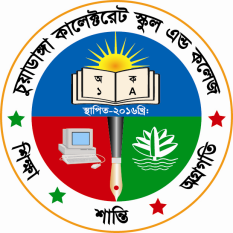 ধন্যবাদ